Řešení úloh lineárního programování
Ing. Radomír Perzina, Ph.D.
Řešení úloh lineárního programování
Víme, že hledání řešení úlohy lineárního programování lze podstatně zjednodušit zaměřením se na množinu bázových řešení dané úlohy lineárního programování.
Navzdory takovému zjednodušení by výpočet zabral více času, než má kdokoliv k dispozici. 
Další zjednodušení pro hledání řešení úloh lineárního programování představuje simplexová metoda. 
Tuto metodu poprvé představil George B. Dantzig v roce 1947. 
Algoritmus simplexové metody byl časopisem „Computing in Science and Engineering“ vyhlášený jako jeden z deseti nejdůležitějších algoritmů dvacátého století.
Principy simplexové metody
Simplexová metoda je založena na myšlence nalézt jedno počáteční bázové řešení a v případě, že toto bázové řešení není optimální, přejít k jinému, „lepšímu“ bázovému řešení
„Lepší“ bázové řešení zlepšuje hodnotu účelové funkce – zvyšuje hodnotu účelové funkce v případě maximalizačního problému, snižuje hodnotu účelové funkce v případě minimalizačního problému.
Principy simplexové metody
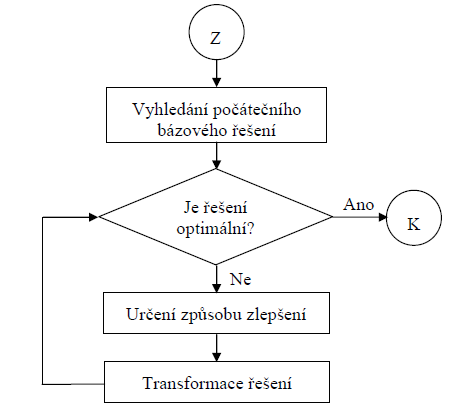 Možnosti zakončení výpočtu simplexovou metodou
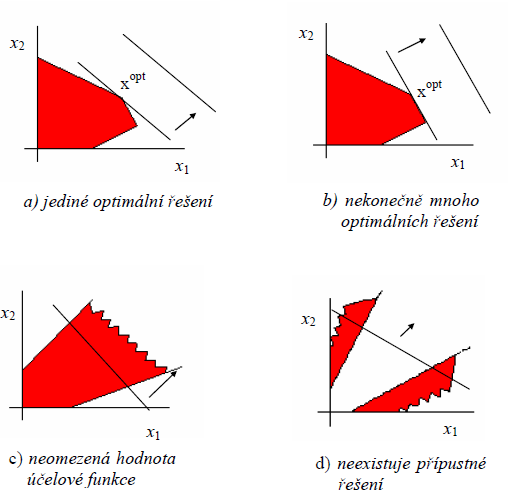 Možnosti zakončení výpočtu simplexovou metodou
Úloha má právě jedno optimální řešení.
Úloha má nekonečně mnoho optimálních řešení. Například v úloze o dvou proměnných tato situace nastane tehdy, když je směrnice přímky odpovídající účelové funkci stejná jako směrnice jedné z hran mnohoúhelníku množiny přípustných řešení.
Úloha má neomezenou množinu přípustných řešení. V tomto případě lze vždy nalézt přípustné řešení s libovolně velkou hodnotou účelové funkce. Neexistuje však přípustné řešení s největší hodnotou účelové funkce, a proto optimální řešení neexistuje. 
Množina přípustných řešení je prázdná, a proto úloha nemá žádné přípustné a ani optimální řešení.
Ukázka jednostupňové simplexové metody
Postup výpočtu pomocí simplexové metody
Dvě základní fáze výpočtu:
Nalezení výchozího (počátečního) řešení
Testování, zda nalezené řešení je optimální. Pokud není optimálním řešením, je nalezeno nové, lepší bázové řešení s vyšší hodnotou účelové funkce, které je opět testováno. Po konečném počtu iterací výpočet končí.
Jednofázová iterační metoda
V některých případech je nalezení výchozího základního řešení tak jednoduché, že se lze omezit pouze na druhou, iterační fázi. Takový postup se nazývá jednofázová iterační metoda.
Dvoufázová iterační metoda
V případě, že nalezení základního řešení není jednoduché, případně takové řešení neexistuje, mluvíme o dvoufázové simplexové metodě. U dvoufázové metody se pro hledání základního řešení používají takzvané pomocné (umělé) proměnné, o které se rozšíří ekvivalentní soustava rovnic omezujících podmínek.
Příklad – jednostupňová iterační metoda
Kanonický tvar soustavy rovnic
Ekvivalentní soustava rovnic má tři řádky a také tři jednotkové sloupce vektorů, které lze uspořádat do jednotkové matice; takový tvar soustavy rovnic se nazývá kanonický tvar:
Základní řešení – jednostupňová iterační metoda
Základní řešení lze jednoduše odvodit tak, že proměnným, které odpovídají jednotkové matici přiradíme hodnoty odpovídajících pravých stran a nazveme je základní proměnné. 
Ostatním proměnným v základním řešení přiřadíme hodnotu 0 a nazveme je nezákladní proměnné.
Popis simplexové tabulky
Úvodní simplexová tabulka pro zadaný příklad
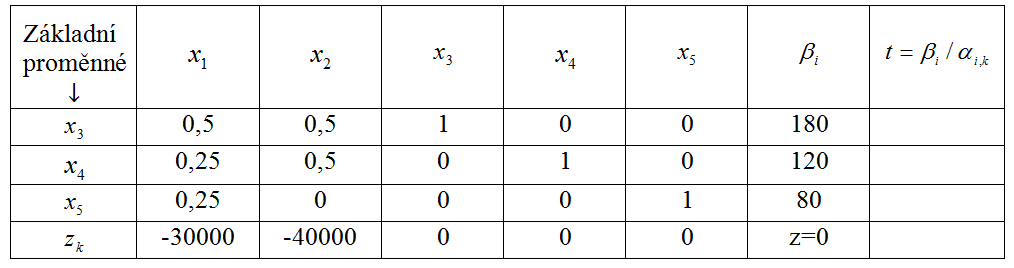 Redukované ceny
Příklad
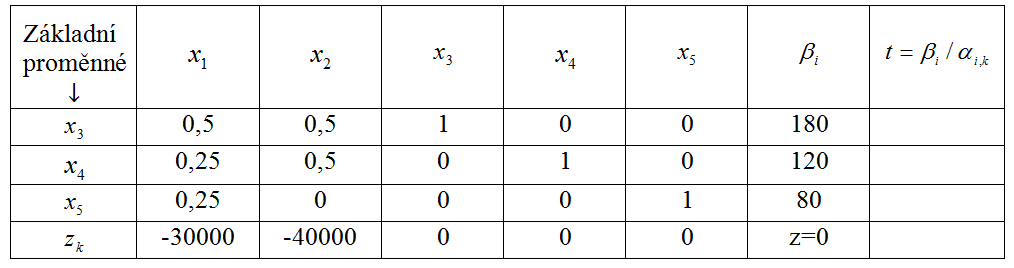 Nové základní řešení
Nové základní řešení dostaneme postupem:
Volba vstupující proměnné z nezákladních proměnných.
Volba vystupující proměnné ze základních proměnných.
Přepočet simplexové tabulky, vstupující proměnná se stane základní proměnnou, vystupující proměnná se stane nezákladní proměnnou.
Volba vstupující a vystupující proměnné
Příklad
Volba vstupující a vystupující proměnné
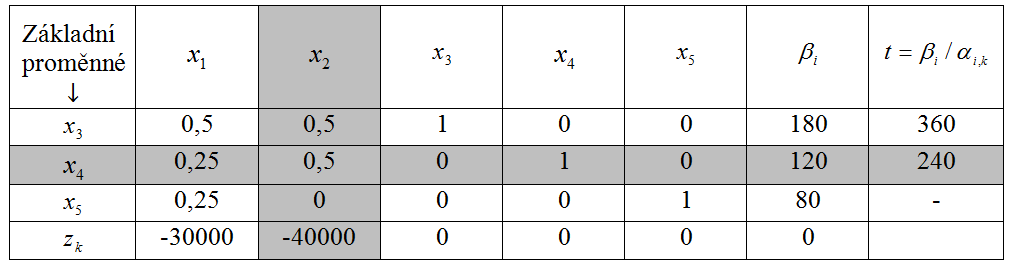 Vstupující proměnná
Další postup
Vstupující proměnná určuje klíčový řádek a vystupující proměnná klíčový sloupec simplexové tabulky. Na jejich průsečíku leží klíčový prvek tabulky. Tabulku přepočítáme pomocí Gaussovy eliminační metody tak, aby v klíčovém sloupci byla na místě klíčového prvku jednička, ostatní prvky zůstanou nulové.
Postup výpočtu
Klíčový řádek dělíme klíčovým prvkem (číslem 0,5)
 Na ostatní řádky Gaussova eliminační metoda: 
Na místo nad klíčovým prvkem musíme dostat nulu, čeho dosáhneme například  odečítaním třetího řádku tabulky od druhého řádku 
Stejný postup použijeme u ostatních řádků.
Vystupující proměnnou nahradíme vstupující proměnnou.
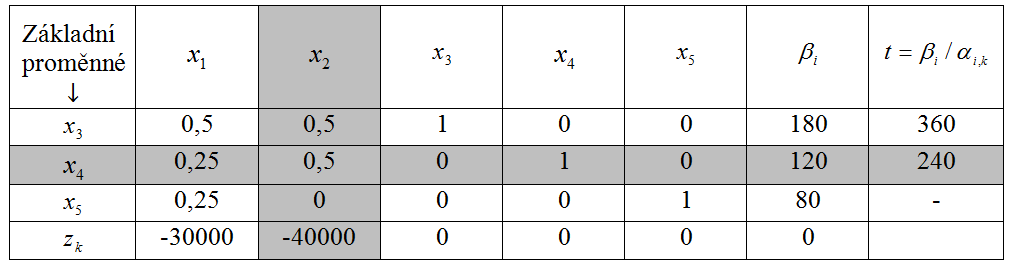 Přepočítaná tabulka
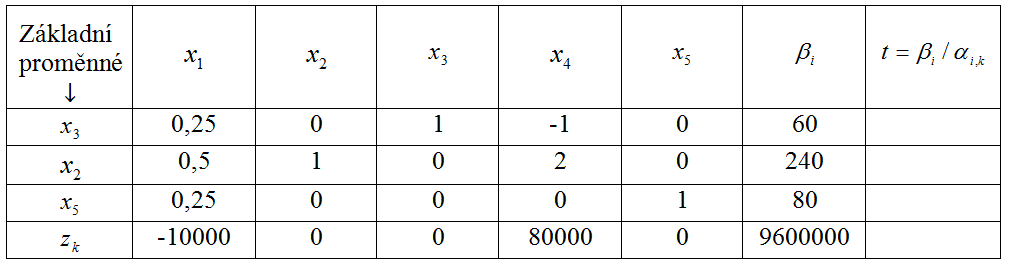 Volba nové vstupující a vystupující proměnné
Pokračujeme přepočtem simplexové tabulky; klíčový řádek dělíme klíčovým prvkem (v našem případě číslem 0,25) a na ostatní řádky použijeme Gaussovu eliminační metodu tak, abychom na ostatní místa klíčového sloupce dostali nuly.
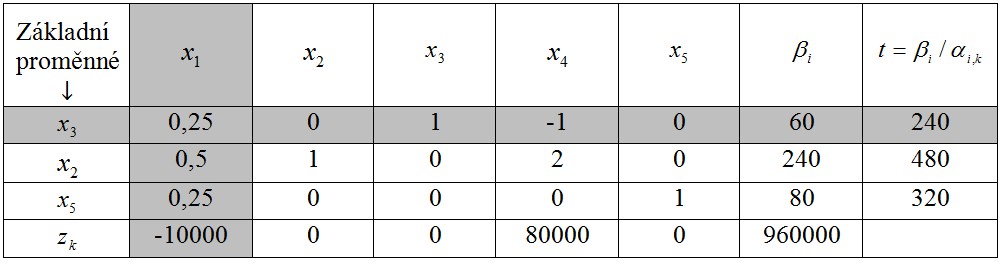 Výsledná tabulka
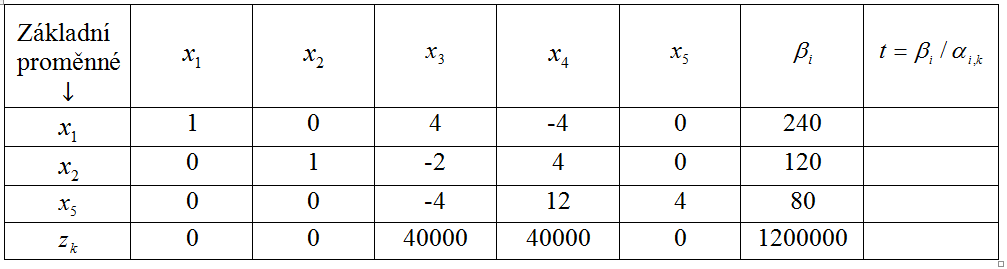 Znázornění situace
Pro nalezení řešení bylo potřeba dvou kroků:
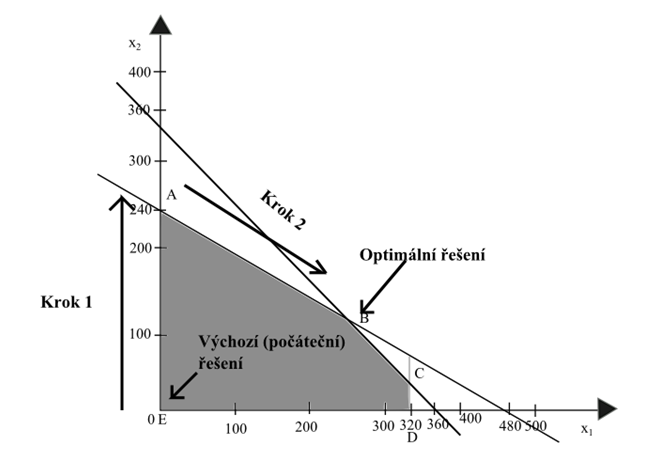 Řešení úloh lineárního programování pomocí nástroje Řešitel programu Excel
Příklad
Znázornění příkladu
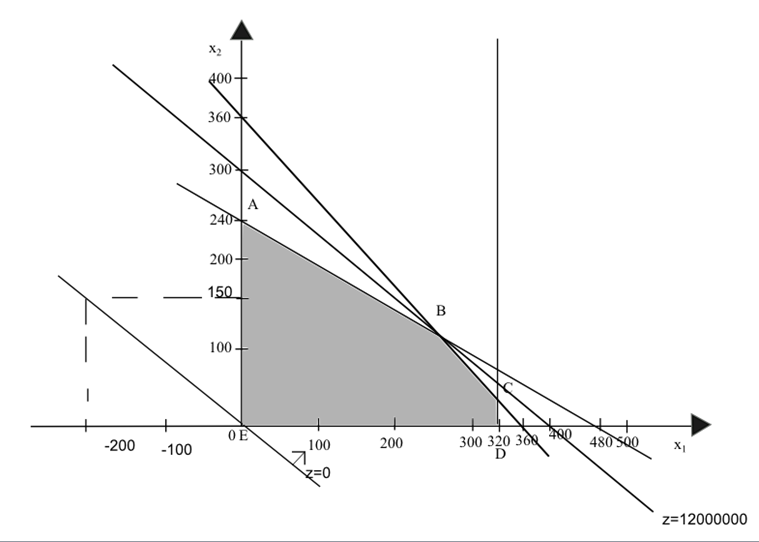 Příklad 2
Příklad 2 - znázornění
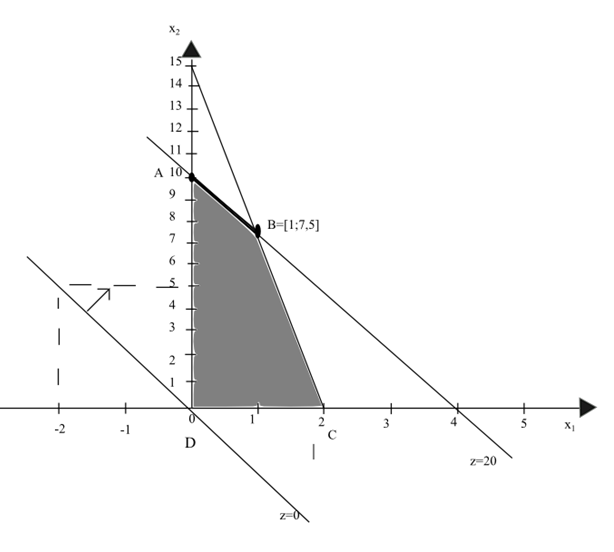 Příklad 3
Příklad 3 - znázornění
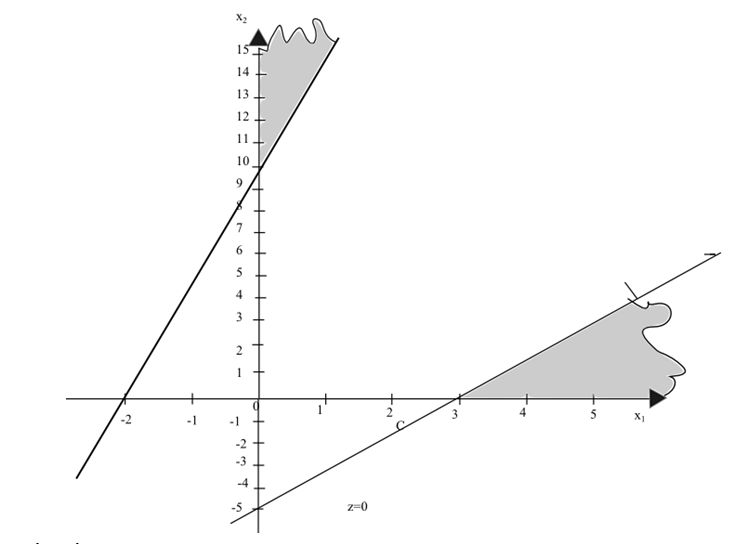 Příklad 4
Příklad 4 - znázornění
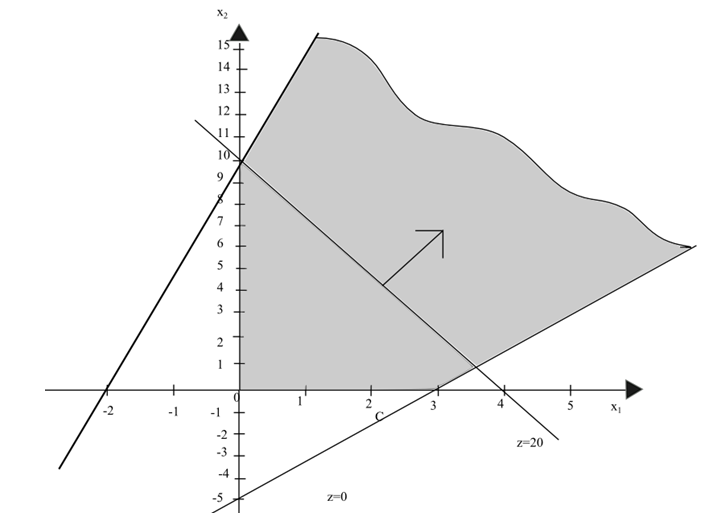 Děkuji za pozornost